Литературный турнир«Муза радости и печали в творчестве Н.А. Некрасова»
Хакимова  Л.М.,
учитель русского языка и литературы
МАОУ Лицей № 2
г. Балаково
Цели Урока:
Образовательная: закрепить в памяти изученное по творчеству Н.А Некрасова
Развивающая: научить детальному изучению текста
Н.А. Некрасов
Николай Алексеевич Некрасов (28 ноября (10 декабря) 1821, Немиров, Подольская губерния, Российская империя — 27 декабря 1877 (8 января 1878), Санкт-Петербург) — русский поэт, писатель и публицист, революционер-демократ, классик русской литературы
Произведения
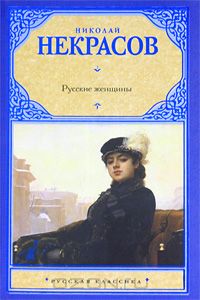 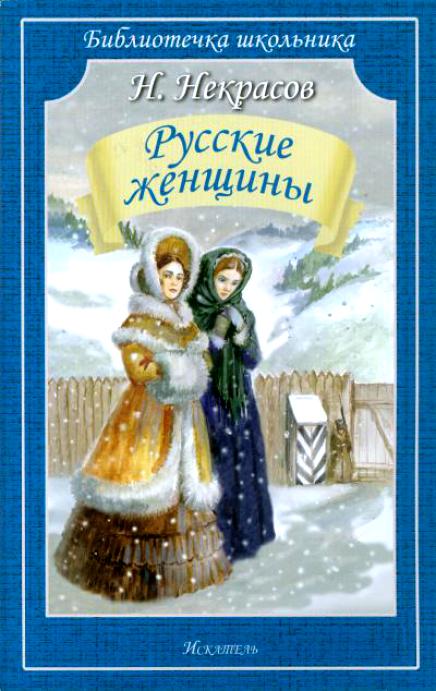 Давайте вспомним, что такое Муза?
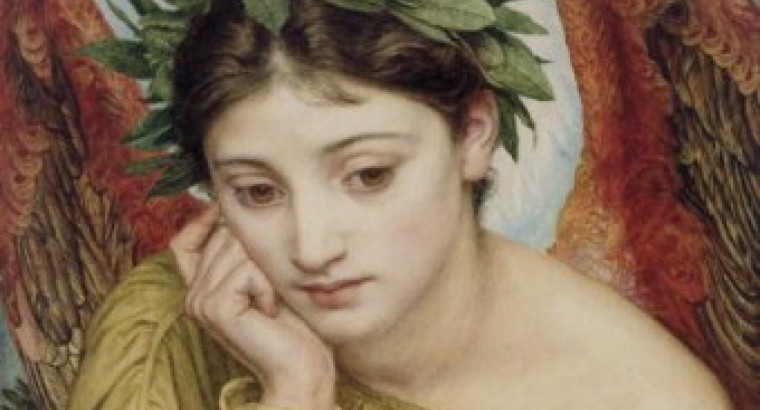 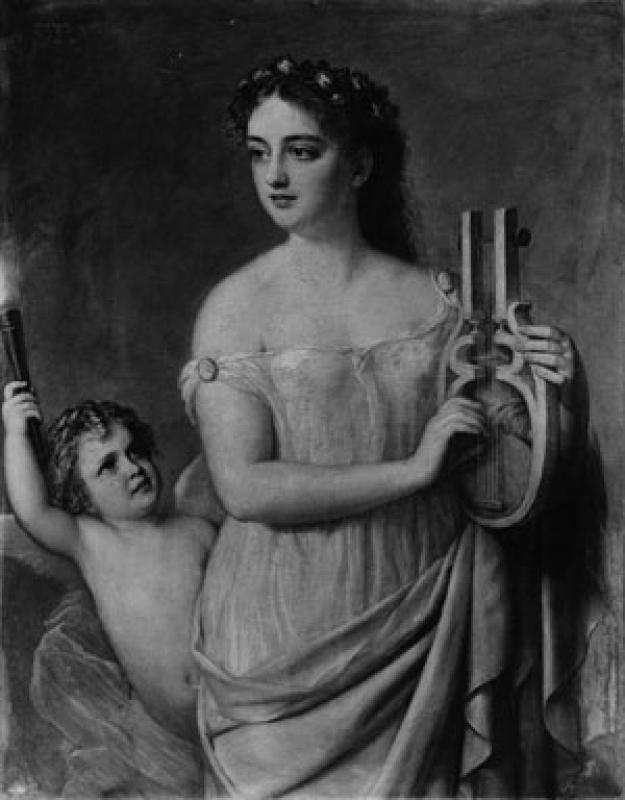 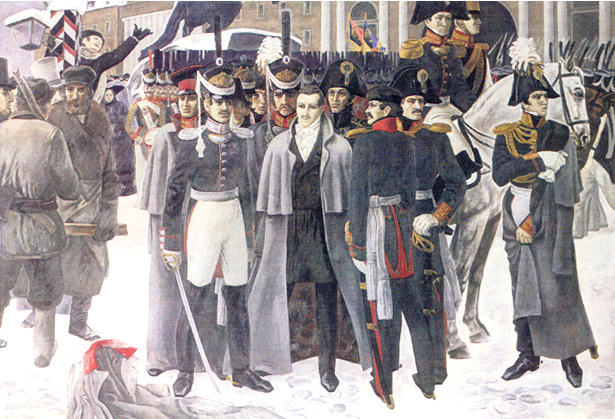 «Под гнетом роковым провел я детство…»
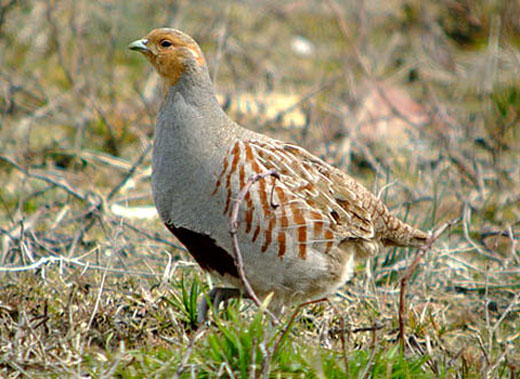 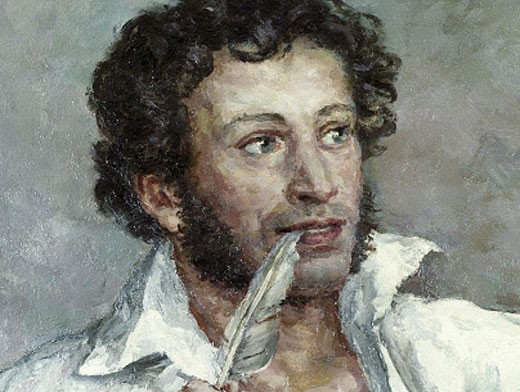 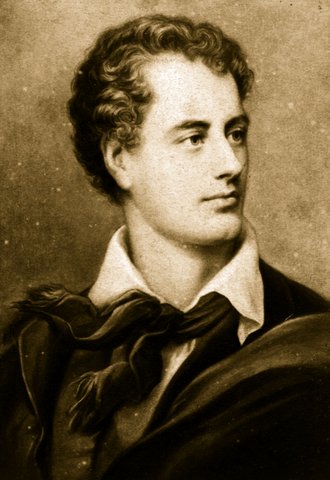 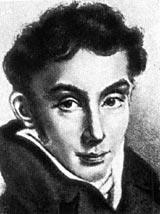 Как учился Некрасов в гимназии?
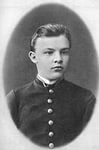 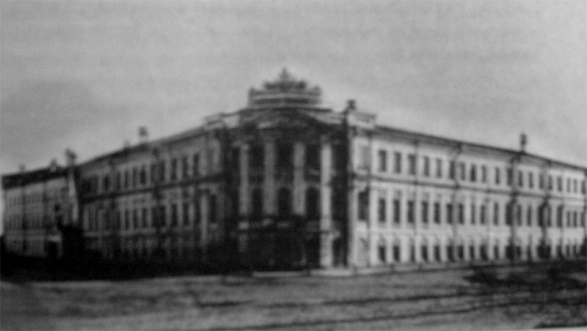 Назовите болезнь которая  валила с ног строителей железной  дороги?
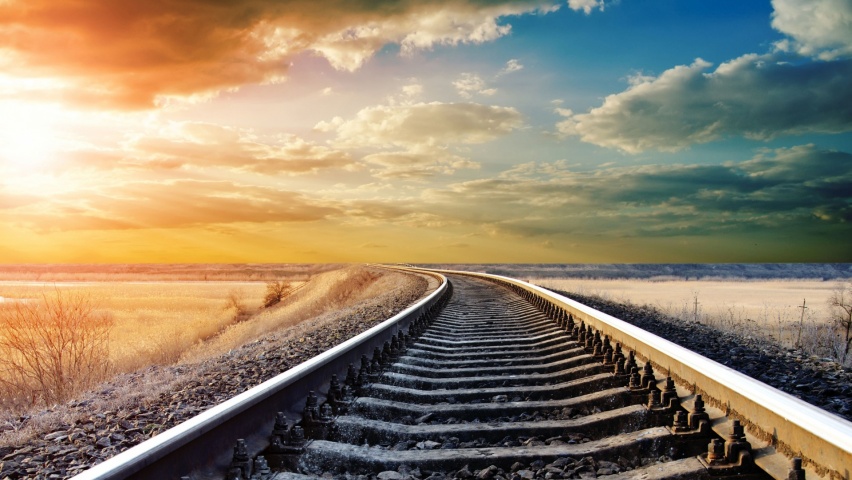 Какой возраст у Ванюши из стихотворения                      « Крестьянские дети»?
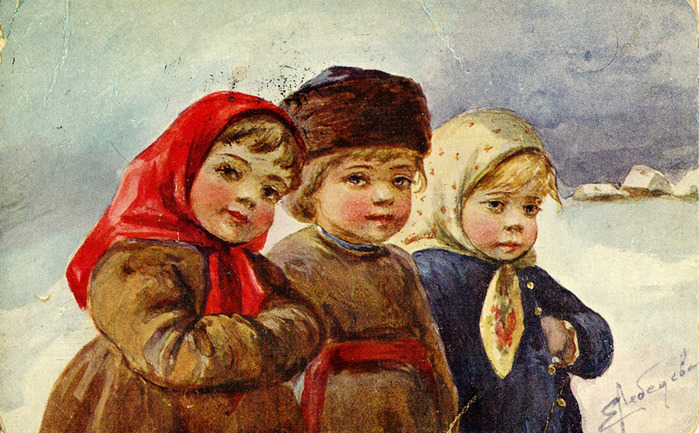 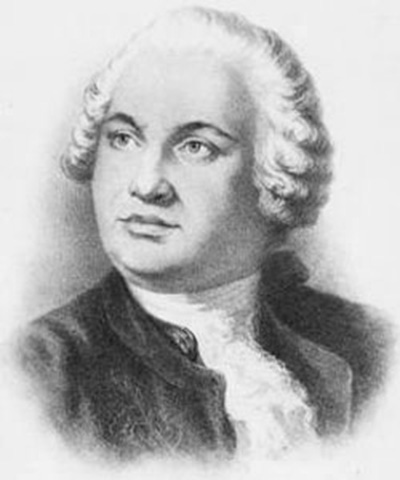 «Скоро сам узнаешь в школе, как архангельский мужик…»
«Крестьян- ские дети»
«Знаю: старая дьячиха
Отдала четвертачок…»

«В эту минуту свисток оглушительный
Взвизгнул - исчезла толпа мертвецов!»

«Видел, папаша, я сон удивительный,-
Ваня сказал,- тысяч пять мужиков…»
« И, шествуя важно, в спокойствии чинном…»

« Мигом команда моя разбежалась только  на лодке две пары осталось – Сильно измокли ослабли: в мешок я их поклал –и домой поволок …»
«Железная дорога»
«Дедушка Мазай и зайцы»
«школь-ник»
«Он замолчал и навзничь лег…»
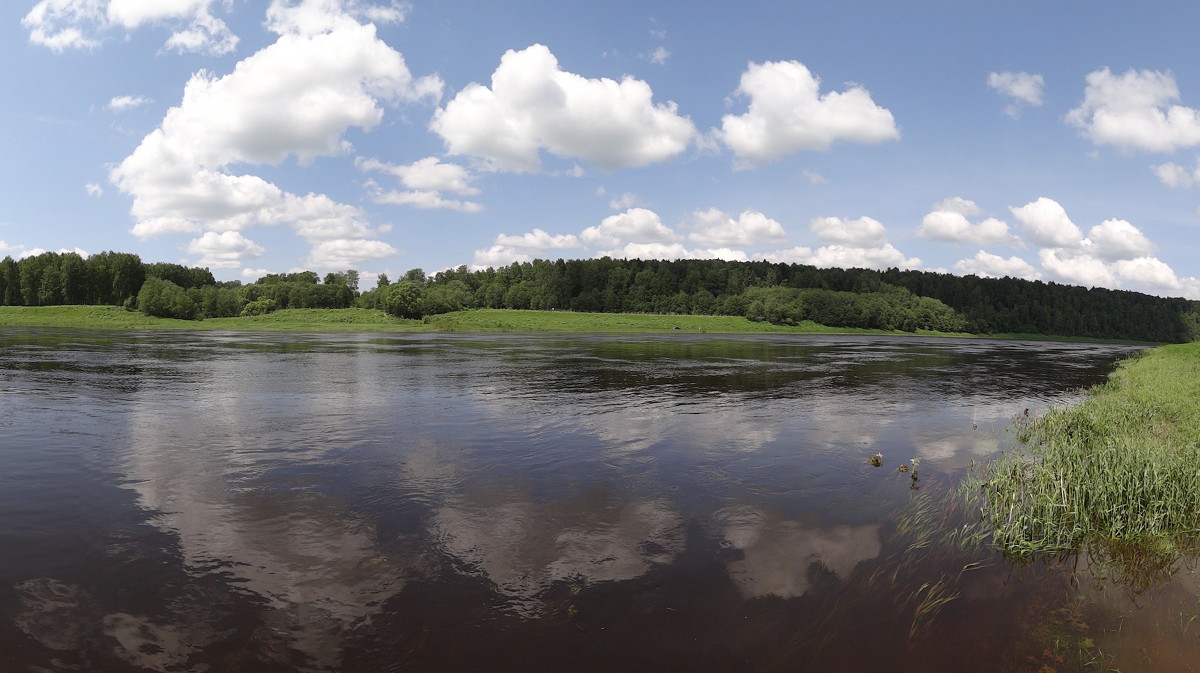 Что роднит эти  стихотворения ?
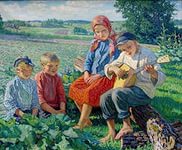 « Школьник» 
« Железная дорога» 
«Крестьянские дети»
« Что тебе эта скорбь вопиющая, 
Что тебе этот бедный народ?
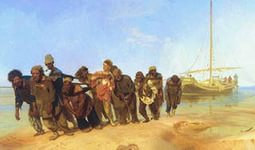 « Выдь на Волгу: чей стон раздается
Над великою русской рекой?...»
«Коробейники»
Декламация стихов
Собрать четверостишие
Скоро 
Архангельский 
Узнают
Все
Мужик
Осень
Воздух
Бодрит
Студёной
Сахар
Иллюстрирование текста
«Железная дорога»
«Дед Мазай и зайцы»
«Дед Мазай и зайцы»
Играйте же, дети! Растите на воле!
На то вам и красное детство дано,
Чтоб вечно любить это скудное поле,
Чтоб вечно вам милым казалось оно.
Храните свое вековое наследство,
   Любите свой хлеб трудовой —
И пусть обаянье поэзии детства
Проводит вас в недра землицы родной!..
Спасибо за внимание!